Мастер- класс как инновационная форма работы с родителями в детском саду
Из опыта работы Козиной Яны Валентиновны,воспитателя МБДОУ  ДСОВ № 34 с.Вольно- Надеждинское Надеждинского района
Сегодня все специалисты признают важность привлечения родителей к участию в работе детского сада, однако в реальных взаимоотношениях воспитателей и родителей иногда существует определенная дисгармония. Препятствовать развитию этих взаимоотношений могут как личные, так и профессиональные факторы: нехватка времени, ощущение несостоятельности, чувство обиды — все это может привести к формированию личных и профессиональных предубеждений, которые мешают налаживанию взаимоотношений детский сад – семья. Поэтому воспитатели должны проявить инициативу и понять, каким образом взаимодействовать с каждой отдельной семьей на благо ребенка. Детский сад и семья должны стремиться к созданию единого пространства развития ребенка.
От совместной  работы  родителей и педагогов выигрывают все стороны педагогического процесса: родители принимают активное участие в жизни детей, тем самым лучше понимая и налаживая взаимоотношения; педагоги, взаимодействуя с родителями, узнают больше о ребенке, что позволяет подобрать эффективные средства воспитания и обучения. Главное же заключается в том, что дети, оказавшись в едином воспитательном пространстве, ощущают себя комфортнее, спокойнее, увереннее, в результате чего лучше учатся и имеют гораздо меньше конфликтов со взрослыми и сверстниками.
Семья  вместе с детским садом создает важнейший комплекс факторов воспитывающей среды, который определяет успешность всего учебно-воспитательного процесса. Родители - неотъемлемое звено в образовательном пространстве детского сада.
Домашние любимцы (совместный проект)
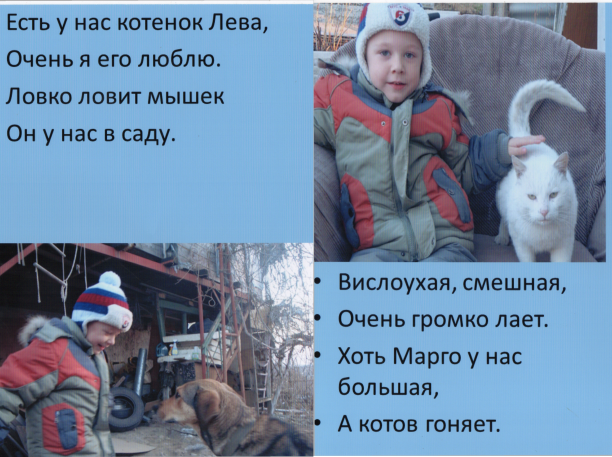 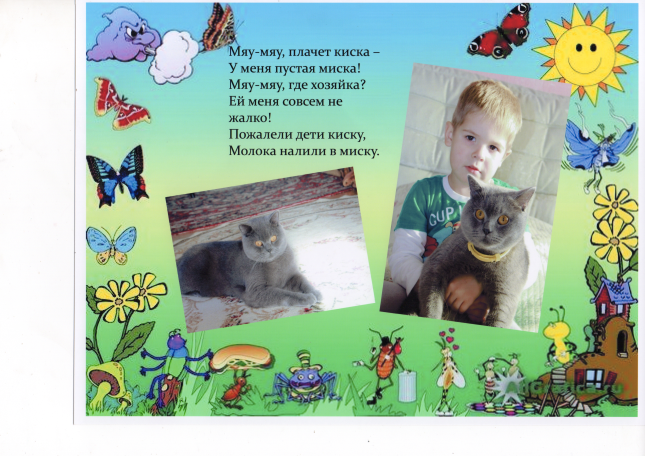 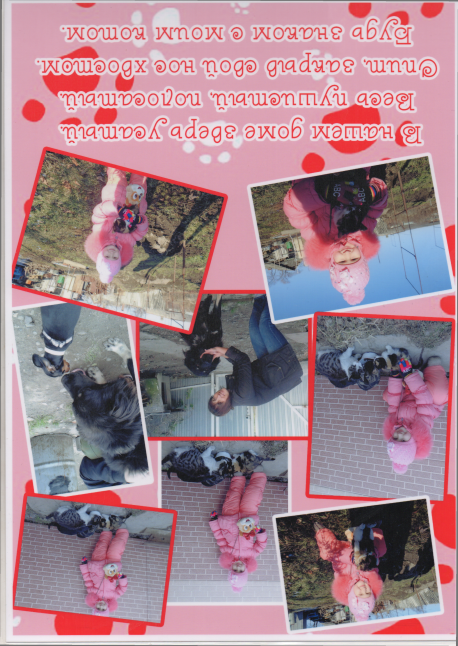 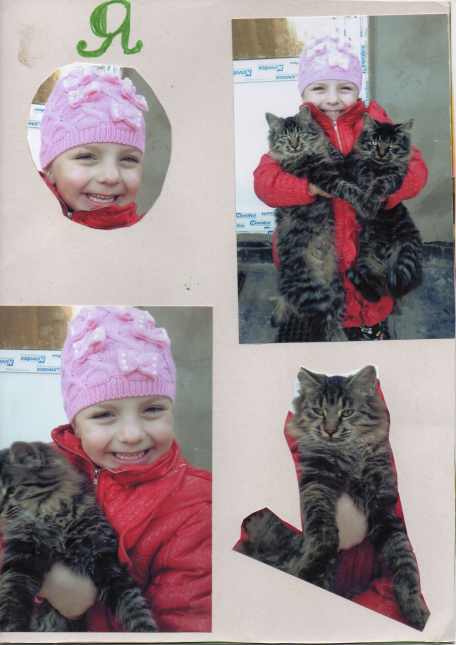 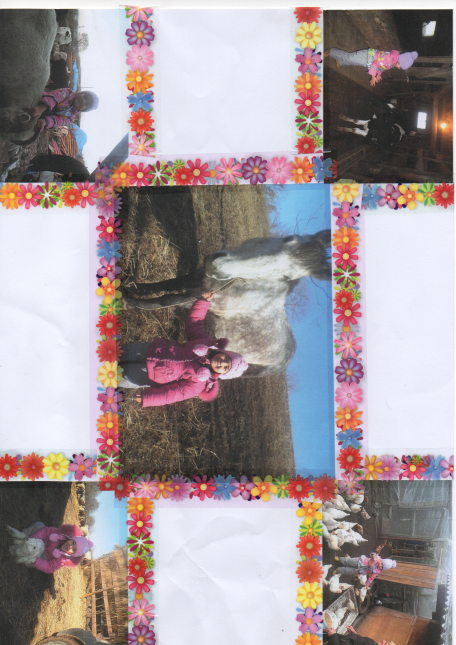 Мастер - класс с гофра трубочки
Простой листок бумаги


 Простой листок бумаги,
 Но в опытных руках
 Он может обернуться
 Жар-птицей в облаках.
 Он может стать зверушкой,
 Причудливым цветком,
 Забавною игрушкой,
 Усатым мотыльком…
 Волшебное занятье
 Для рук и для ума,
 И мира восприятье -
 Чудесная страна!
 Фантазии подвластны
 Бумажные листы -
 Для дома и в подарок,
 И просто для игры.
 Но главное богатство,
 Что красоту творя,
 Простой листок поможет
 Создать тебе себя!
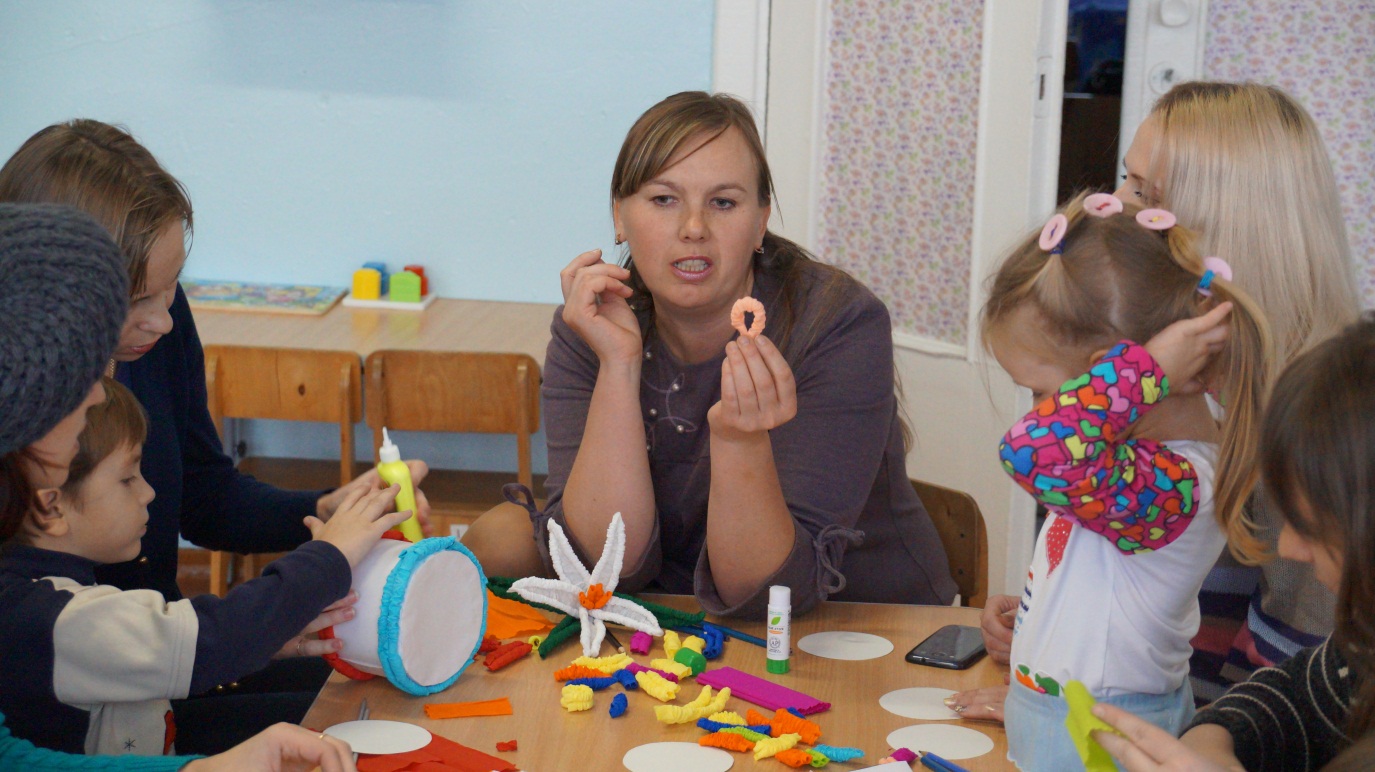 Родители приступили к работе
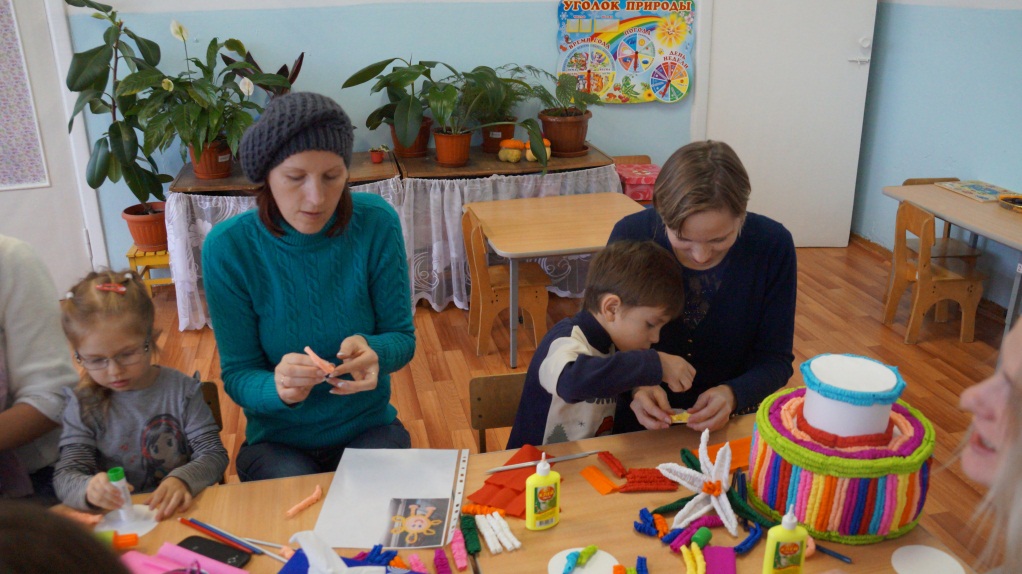 Главным условием создания своего солнышка было позитивное настроение, которое каждый вложит в свою поделку
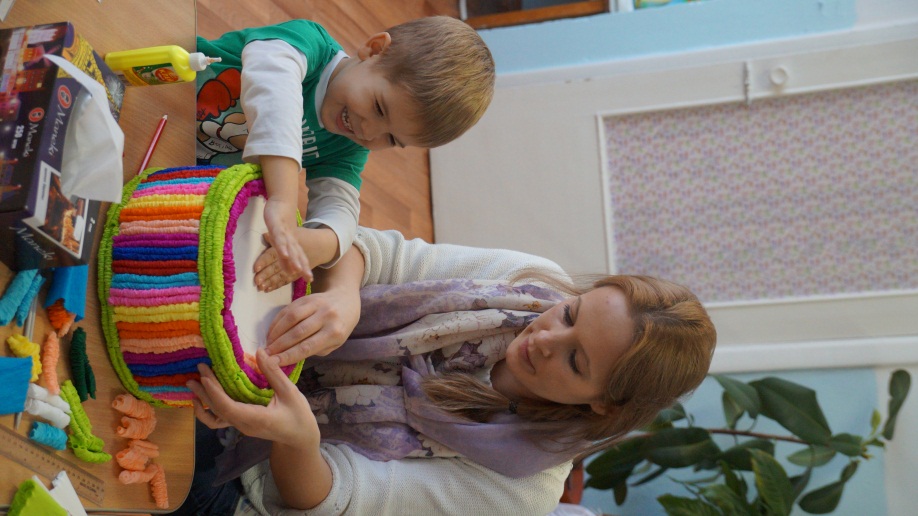 Каждый родитель старался придерживаться рекомендаций.
И вот наши солнышки готовы! Посмотрите что у нас получилось! Каждое солнышко было непохоже на другое! А главное - в него были заложены самые позитивные, хорошие мысли и желания!
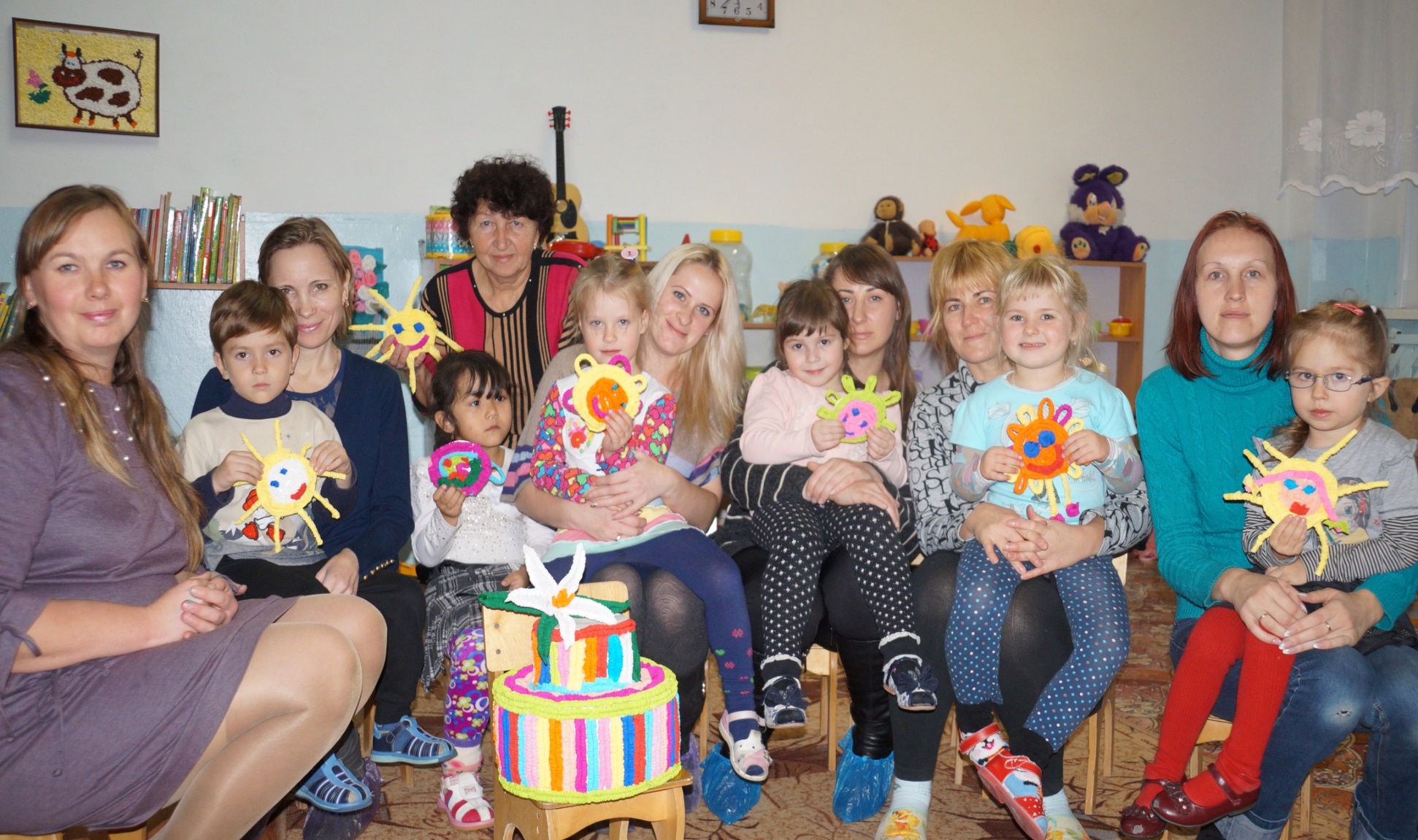